人教精通版四年级上册
Unit5 I like those shoes.
WWW.PPT818.COM
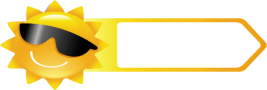 Review
Play a game
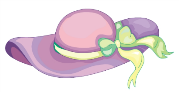 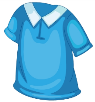 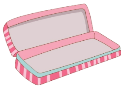 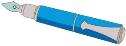 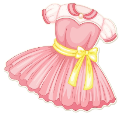 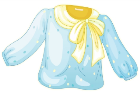 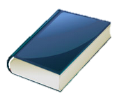 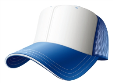 Show me your cap.
I say you do
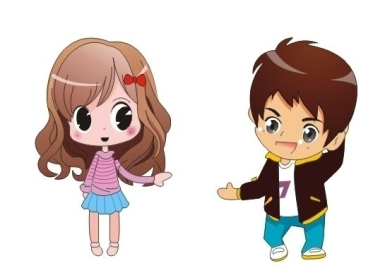 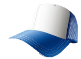 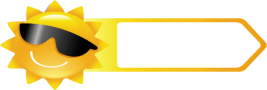 Lead-in
Free talk
What clothes can you see?
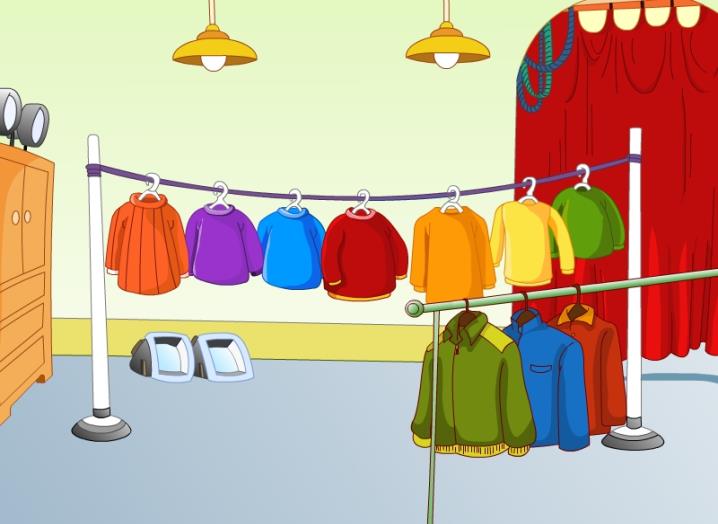 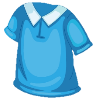 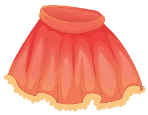 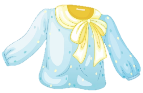 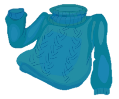 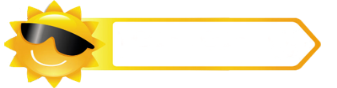 Presentation
Let’s learn
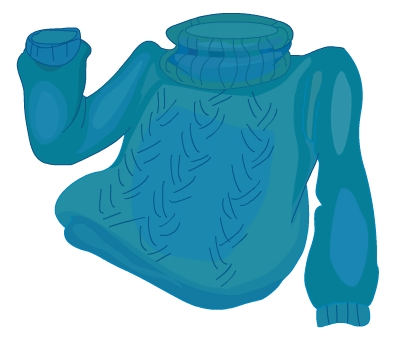 sweater
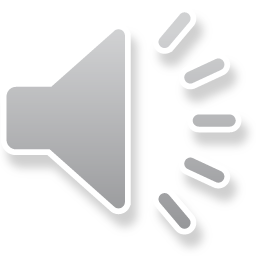 Do you have a sweater? What colour is it?
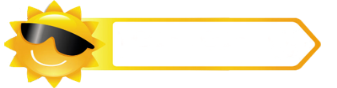 Presentation
Let’s learn
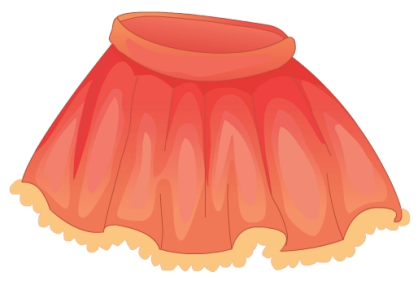 skirt
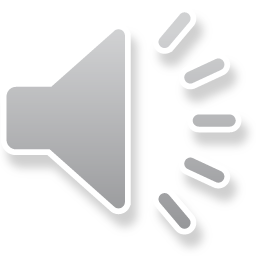 Do you have a skirt? What colour is it?
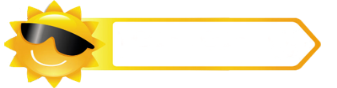 Presentation
Let’s learn
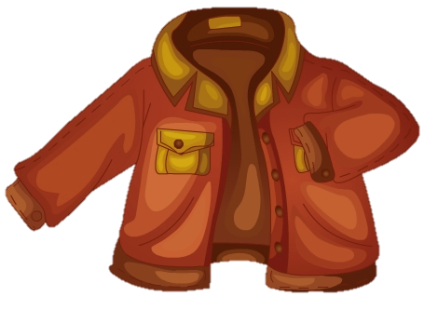 jacket
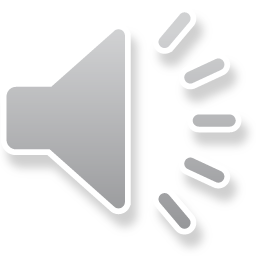 Do you have a jacket? What colour is it?
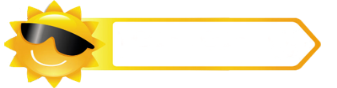 Presentation
Let’s learn
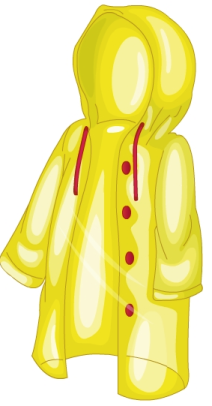 raincoat
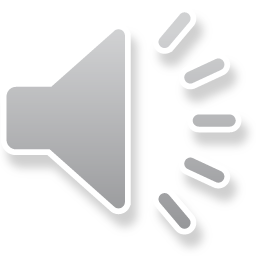 Do you have a raincoat? What colour is it?
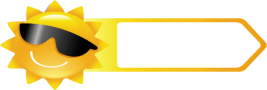 Practice
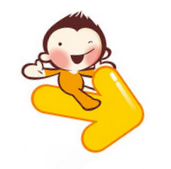 Game 1
大小声
skirt       sweater jacket     raincoat
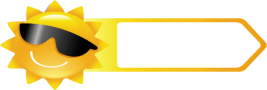 Practice
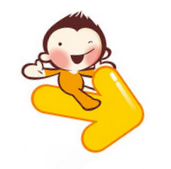 Game 2
What’s missing?
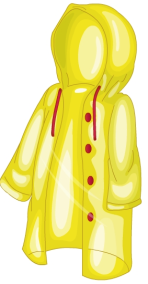 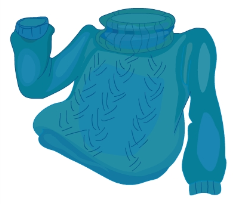 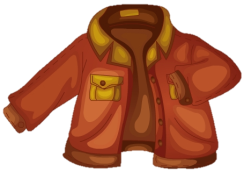 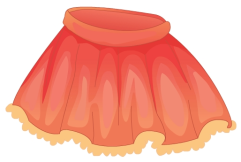 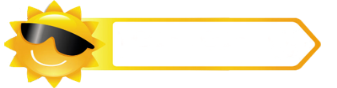 Presentation
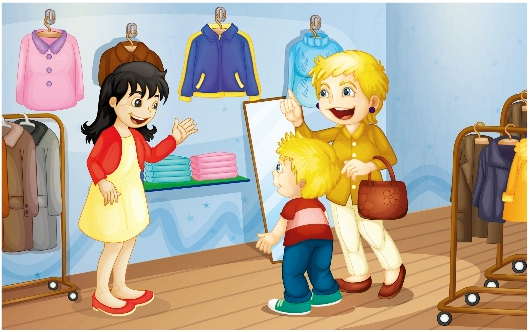 Guess! What are they talking about?
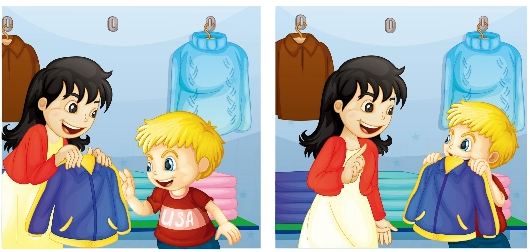 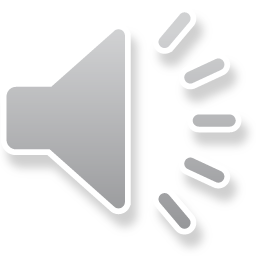 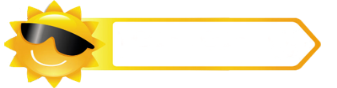 Presentation
Listen and imitate
1
Can I help you?
2
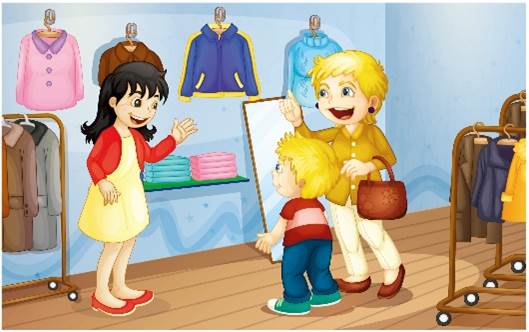 Please show me that jacket.
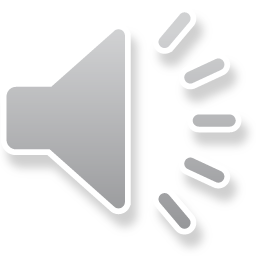 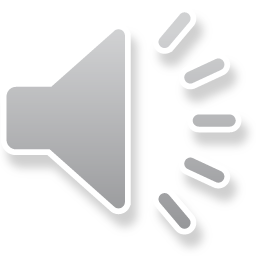 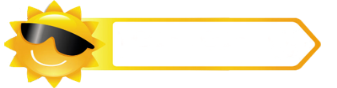 Presentation
Listen and imitate
3
Here you are.
4
Thank you.
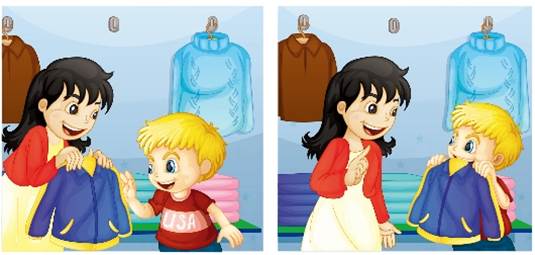 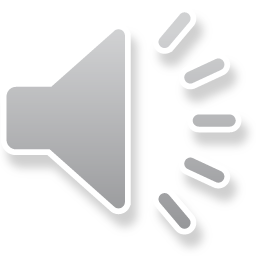 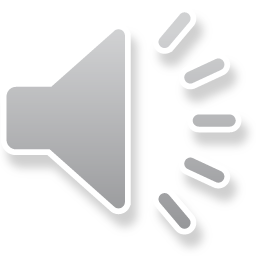 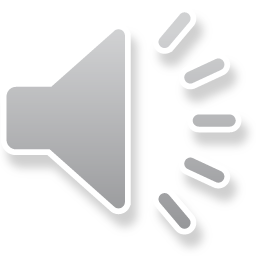 5
Sure!
Can I try it on?
6
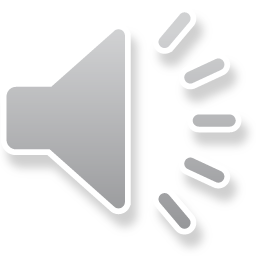 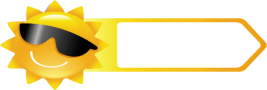 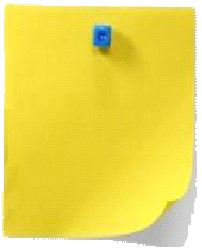 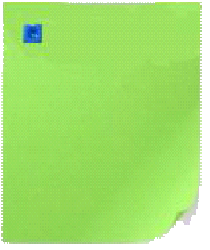 Read together.
(齐读)
Read in groups.
  (分组读）
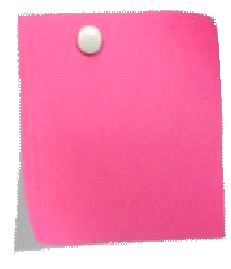 Read in roles.
（分角色读）
Practice
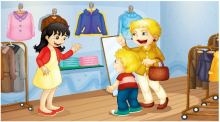 Let’s read
3
1
2
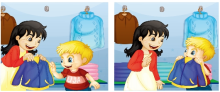 Show time
三人一组试着来表演，其他同学来评价。
Good
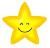 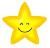 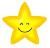 Great
Excellent
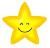 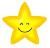 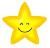 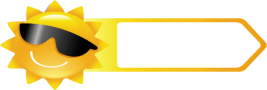 Practice
Just read and write
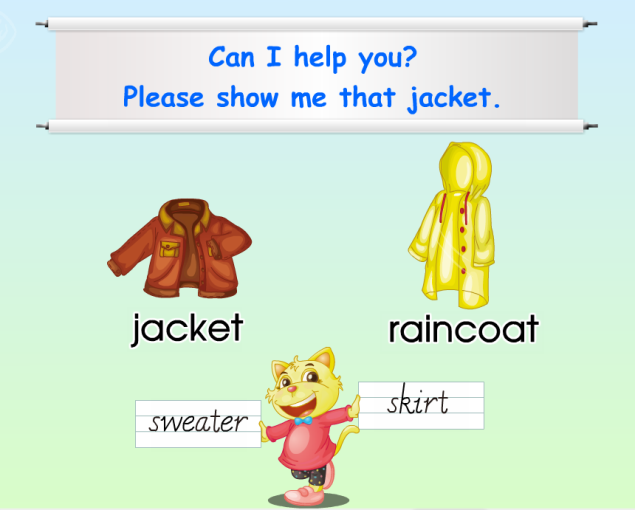 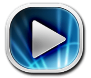 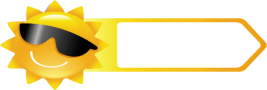 Practice
Look and match
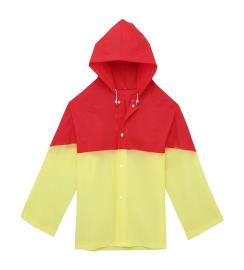 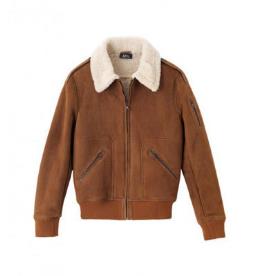 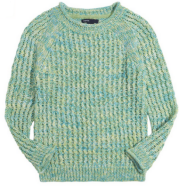 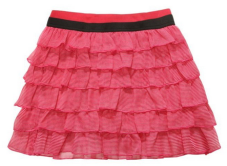 raincoat
jacket
skirt
sweater
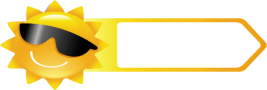 Practice
Look and say
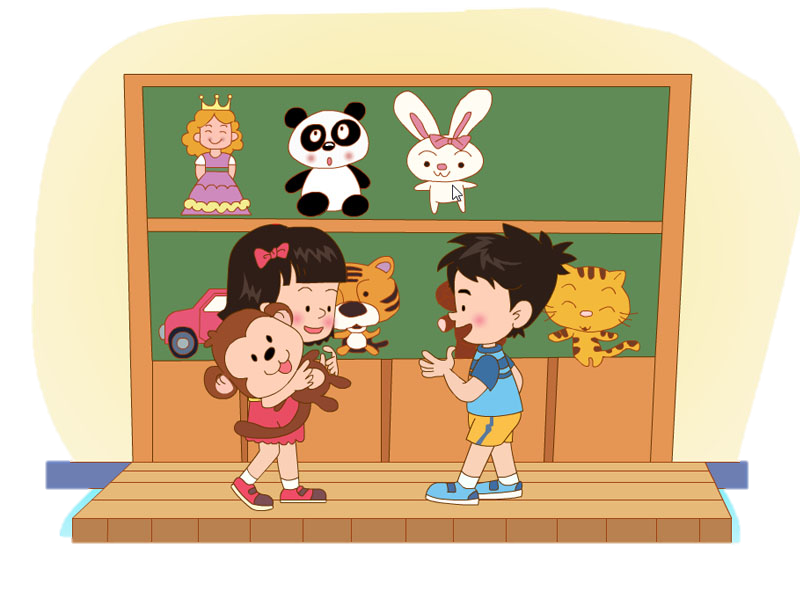 Please show me that toy ______.
monkey
____________?
Can I help you
_________!
Thank you
Here you are.
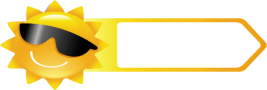 Practice
Let’s play
4
Thank you.
2
3
Please show me the sweater.
Here you are.
1
Can I help you?
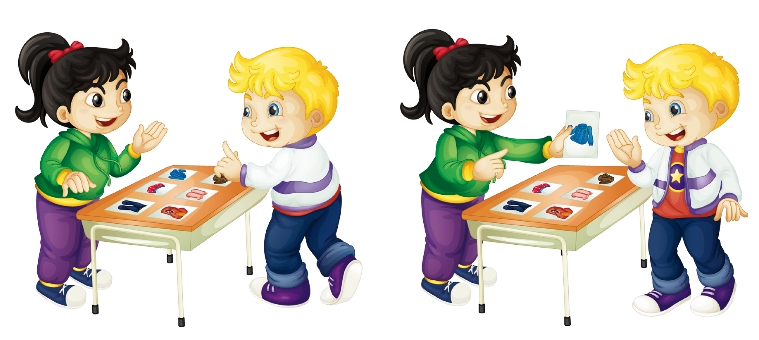 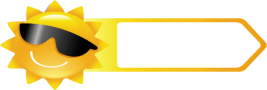 Practice
Look and do
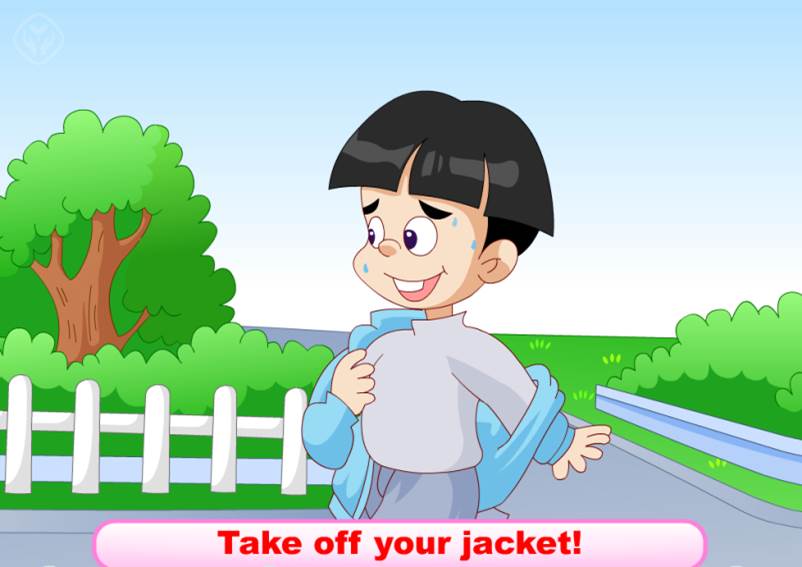 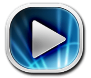 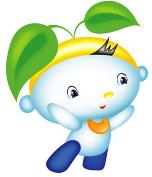 Summary
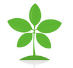 本课学习的着装类的单词有：
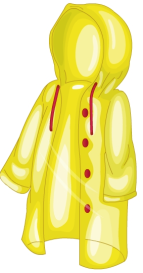 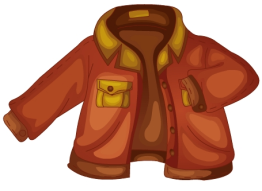 jacket
raincoat
Summary
本课学习的有关购物常用的礼貌用语是什么？
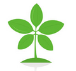 —Can I help you?
—Please show me ...
Homework
1. 跟读Just talk部分的课文录音，并注意语音、语调。
2.试着用所学的购物用语，和同桌一起编一个简短的有关购物的口头对话。
3. 预习Lesson 28。
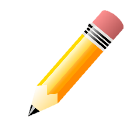 Close